学術集会発表時、申告すべきＣＯＩ状態がない場合

　口 頭 発 表：タイトルスライドの後にＣＯＩ状態を開示
　
　ポスター発表：ポスター掲示の最後にＣＯＩ状態を開示
【様式１－Ａ】
第２０回日本心不全学会学術集会ＣＯ Ｉ 開示　筆頭発表者名：　○○　○○
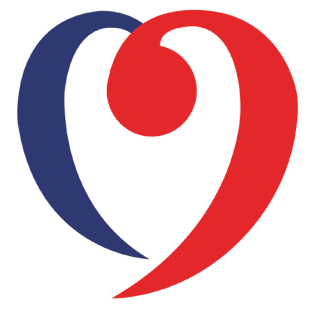 演題発表に関連し、開示すべきCO I 関係にある　企業などはありません。
学術講演会発表時、申告すべきＣＯＩ状態がある場合

　口 頭 発 表：タイトルスライドの後にＣＯＩ状態を開示
　
　ポスター発表：ポスター掲示の最後にＣＯＩ状態を開示
【様式１－B】
第２０回日本心不全学会学術集会ＣＯ Ｉ 開示　筆頭発表者名：　○○　○○
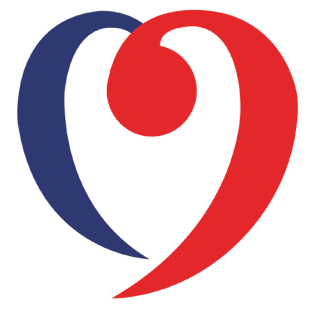 演題発表に関連し、開示すべきCO I 関係にある企業などとして、
　  ①顧問：　　　　　　　　　　　　　　　　 なし
　　②株保有・利益：　　　　　　　　　　　なし
　　③特許使用料：　　　　　　　　　　　　なし
　　④講演料：　　　　　　　　　　　　　　　なし
　　⑤原稿料：　　　　　　　　　　　　  　　○○製薬
　　⑥受託研究・共同研究費：　　　　　○○製薬
　　⑦奨学寄付金：　 　　　　　　　　　　○○製薬
　　⑧寄付講座所属：　　　　　　　　　　あり（○○製薬）
　　⑨贈答品などの報酬：　　　　 　　　なし
「あり」の場合は、企業名・団体名を記入。
金額の記載は不要
です。